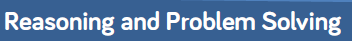 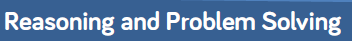 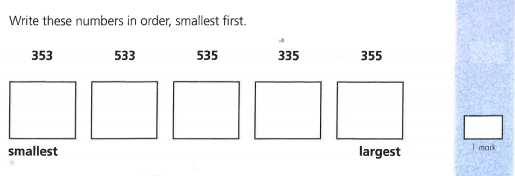 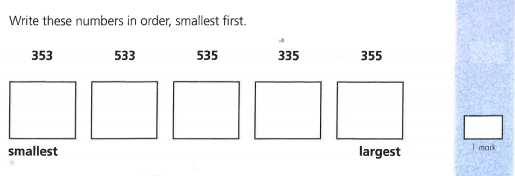 Emma wants to add 356. Which two numbers will it go before and after?
Emma wants to add 356. Which two numbers will it go before and after?
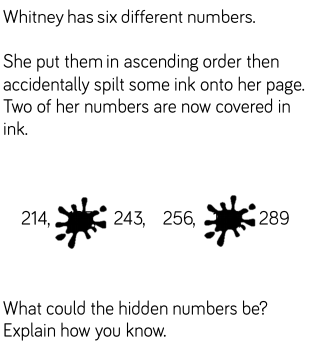 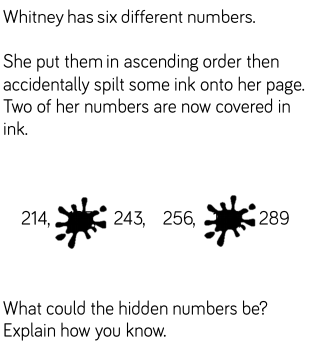 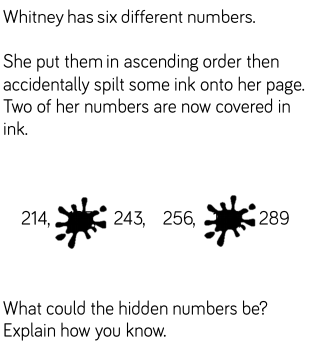 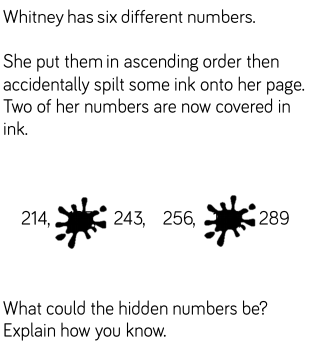 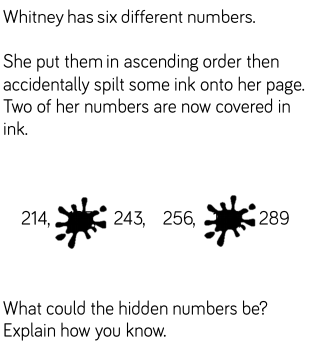 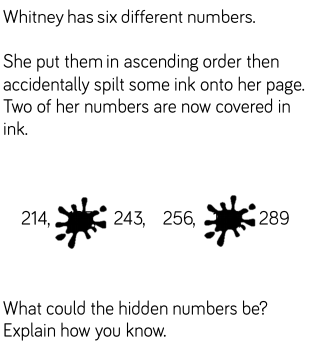 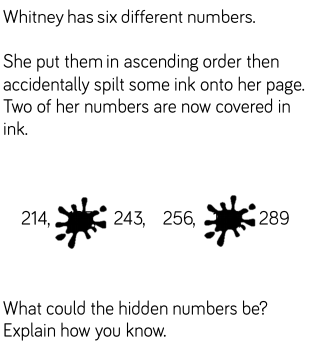 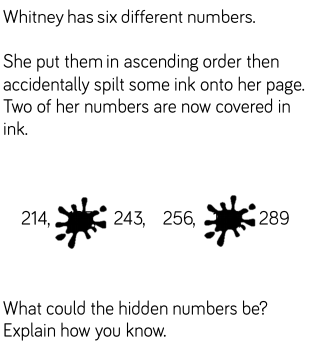 Answers
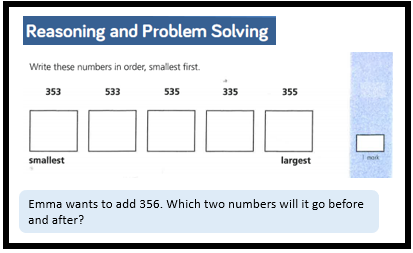 335
353
355
533
353
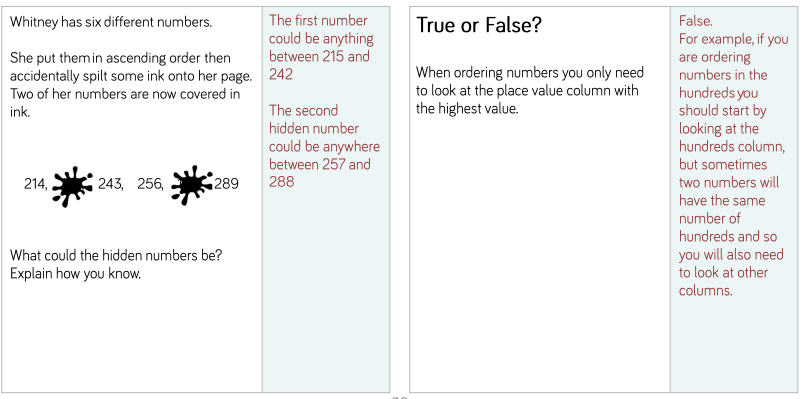 356 will go before 355 and after 533.